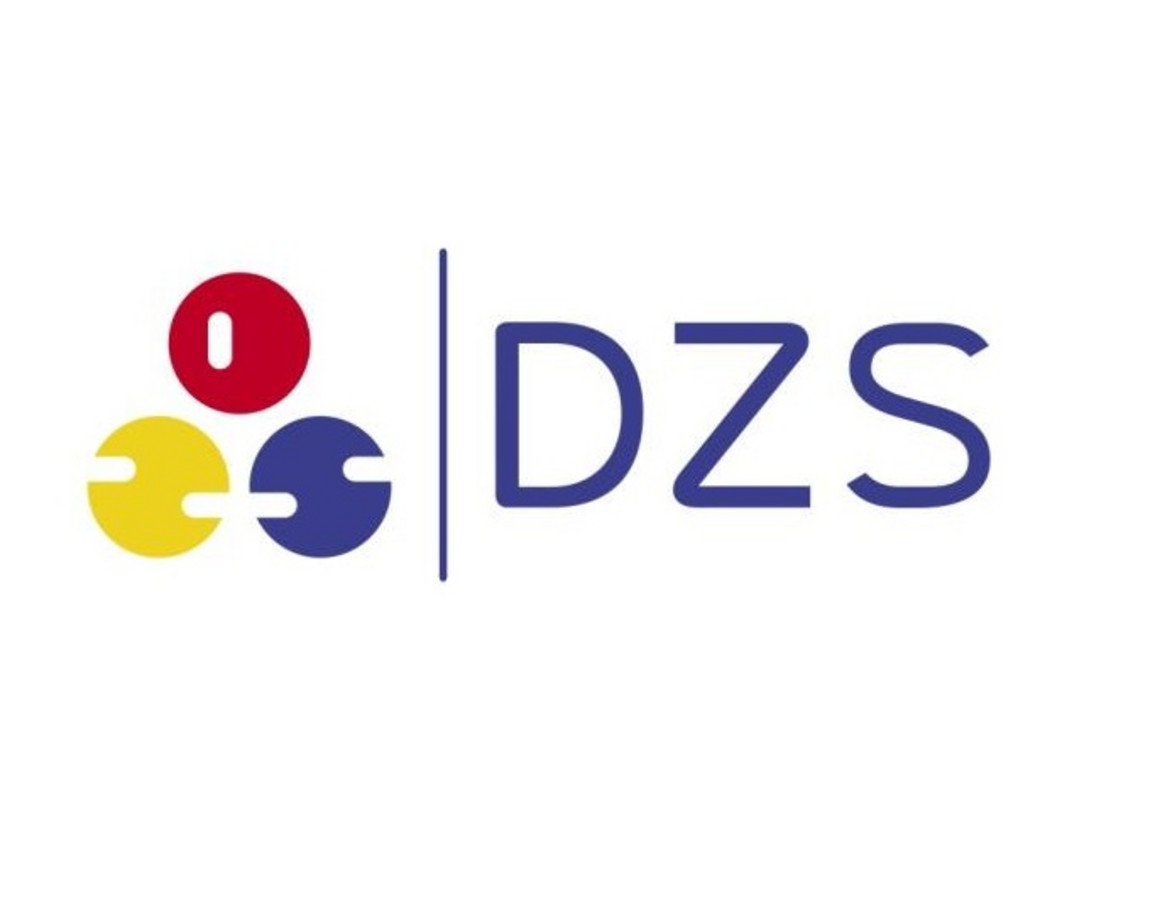 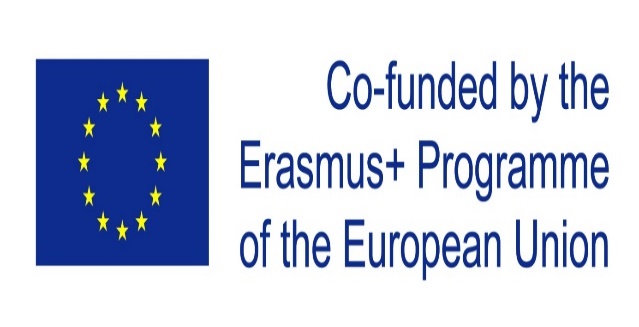 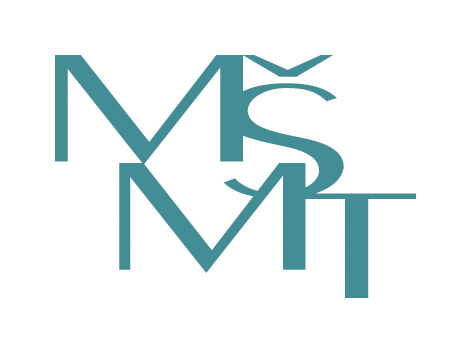 JMÉNO: Jaroslav Pytlík
TÉMA: 
NÁZEV PROJEKTU: Produkty firmy Swoboda
13. 9. 2021 – 1. 10. 2021
SWOBODA TECHNOLOGIES WIGGENSBACH, NĚMECKO
AUTOMOBILOVÁ ŘEŠENÍ
Výrobky od firmy Swoboda lze najít v hnacích ústrojích, na podvozku nebo ve vnitřních prostorách.
Mají za úkol chránit elektroniku před vibracemi, vysokou teplotou, vodou, olejem a prachem. 
Senzory nabízí přesné naměřené hodnoty 
Umí zpracovat a vyhodnocovat různé signály senzorů.
AUTOMOBILOVÁ ŘEŠENÍ – HNACÍ ÚSTROJÍ
SESTAVY PRO ŘÍZENÍ PŘEVODOVEK
Ovládání automatické převodovky zvyšuje jízdní komfort, jízdní dynamiku a hospodárnost.
Tímto způsobem cenným způsobem přispívají k CO2a staly se nepostradatelnými v oblasti elektromobility a autonomního řízení.
AUTOMOBILOVÁ ŘEŠENÍ – HNACÍ ÚSTROJÍ
SNÍMAČE OTÁČEK
Snímače otáček jsou implementovány jak jako samostatná řešení, tak jako součást senzorových klastrů.
Ve vozidle se snímače rychlosti používají mimo jiné k měření rychlosti a směru jízdy.
AUTOMOBILOVÁ ŘEŠENÍ – HNACÍ ÚSTROJÍ
SNÍMAČE ÚHLU NATOČENÍ
Snímače rotačních úhlů se používají například pro detekci parkovacích zábran.
Pro regulaci rozsahu světlometů.
Pro ovládání tlumičů aktivního podvozku.
AUTOMOBILOVÁ ŘEŠENÍ HNACÍ ÚSTROJÍ
VYSOKOTUCHÉ SESTAVY
Vysokotýmkové moduly řídí výkon moderních hybridních a elektrických vozidel a používají se také v solární a větrné energii.
AUTOMOBILOVÁ ŘEŠENÍ HNACÍ ÚSTROJÍ
SNÍMAČE POLOHY ROTORU
Měří pohyby rotoru a používají se především ke zvýšení výkonu a efektivity v hybridních a elektrických pohonech.
AUTOMOBILOVÁ ŘEŠENÍ HNACÍ ÚSTROJÍ
MAGNETICKÉ SESTAVY
Sestavy se používají jako základní součást pohonů, například v řízení motorů nebo ventilátorových systémech.
AUTOMOBILOVÁ ŘEŠENÍHNACÍ ÚSTROJÍ
PNEUMATICKÉ VENTILY A LINEÁRNÍ POHONY
Generují a řídí pohyby.
Používají se například při řízení brzd a podvozku.
AUTOMOBILOVÁ ŘEŠENÍHNACÍ ÚSTROJÍ
POUZDRO SENZORU
Vývoj a výroba různých pouzemnic, do kterých bude elektronika senzorů integrována později
AUTOMOBILOVÁ ŘEŠENÍHNACÍ ÚSTROJÍ
MAGNETICKÝ BEZDOTYKOVÝ SPÍNAČ
Systémy poskytují důležité informace pro aplikace důležité z hlediska bezpečnosti.
AUTOMOBILOVÁ ŘEŠENÍ – HNACÍ ÚSTROJÍ
INDUKČNÍ LINEÁRNÍ SENZOR
Jsou to inteligentní senzory pro měření různých lineárních vzdáleností.
 Lze měřit vzdálenosti od několika milimetrů do 400 mm.
Oblasti použití jsou na podvozku, motoru a interiéru vozidel.
AUTOMOBILOVÁ ŘEŠENÍHNACÍ ÚSTROJÍ
SNÍMAČ VAČKOVÉHO HŘÍDELE
Úhlové senzory, které zvyšují výkon a účinnost spalovacího motoru a zajišťují lepší odezvu motoru. 
Dokáží měřit téměř všechny úhlové pohyby s mimořádně vysokou přesností.
AUTOMOBILOVÁ ŘEŠENÍ PODVOZEK
SESTAVY PRO ELEKTRICKÉ POHONY ŘÍZENÍ
Jsou důležitými součástmi asistenčních a bezpečnostních systémů moderního řízení.
Významně přispívají k ochraně cestujících a snižování spotřeby paliva a také zvyšují jízdní komfort a jízdní dynamiku.
Použitý zdroj: https://www.swoboda.com